SURGICAL TREATMENT OF LIVER METASTASES FROM COLORECTAL CANCER
Sorin Alexandrescu, Andrei Diaconescu, Zenaida
Ionel, Cristian Zlate, Razvan Grigorie, Doina
Hrehoret, Vladislav Brasoveanu, Irinel Popescu
“Dan Setlacec” Center of General Surgery and Liver Transplantation,  Fundeni Clinical Institute, Bucharest
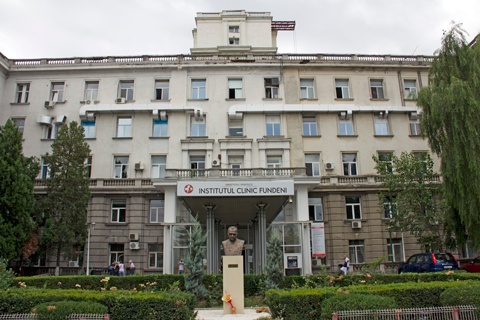 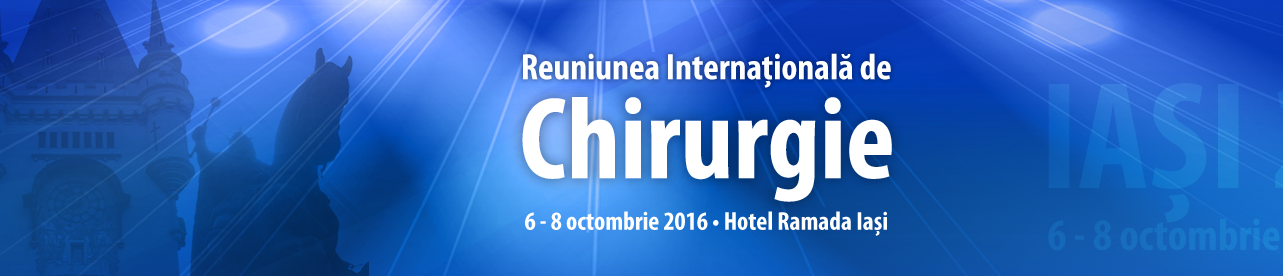 CLMs TREATMENT - MULTIMODAL
Liver resection – the only potentially curative treatment
Ablative therapy – radiofrequency, microwaves, laser
Chemotherapy
Systemic
Loco-regional
Targeted therapies – monoclonal antibodies
Interventional radiology
Radioembolization – Yttrium-90 microspheres
Chemoembolization – DEBIRI
Treatment results
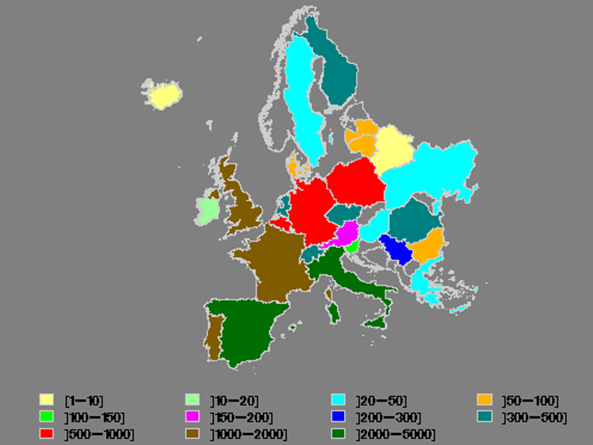 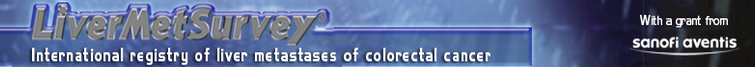 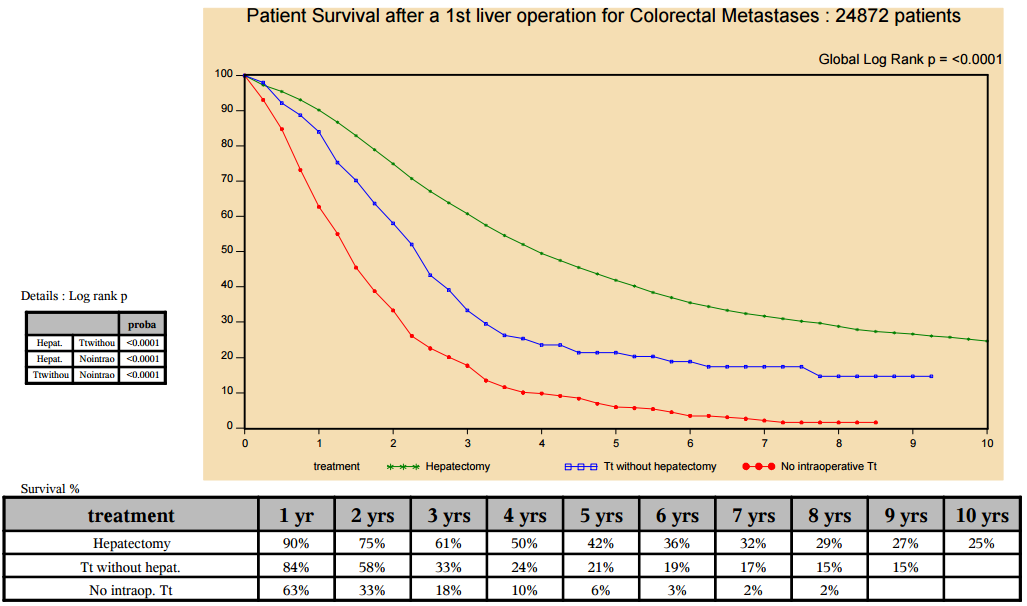 “Dan Setlacec” Center
of General Surgery and
Liver Transplantation,
Fundeni, Bucharest

Jul 2006 – Dec 2015

329 patients
Definition of resectability:“Practical” rather than “dogmatic”
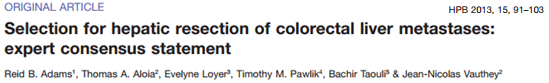 Technical resectability

The anticipated ability to:
Achieve an R0 resection (R1 – by necessity)
Preserve two contiguous segments of liver
Preserve adequate vascular inflow, outflow and biliary drainage
FLR > 25-30%
Pathways to resectability of liver metastases in CRC
Liver metastases
75% non-resectable
25% resectable
Active therapy
10–40% initially non-resectable
might become resectable (potential for conversion)

60–90% remain non-resectable
30-40% Resection
Potential
for cure
I. Initially resectable CLMs
1. SYNCHRONOUS CLMs
Primary tumor
resection
Liver
resection
Chemotherapy
Onco-surgical approaches:
Delayed liver resection
Simultaneous resection
“Liver-first” approach
1. Safety of the procedure
Theoretical assumptions
Staged resections – avoid the cumulative risks of two concomitant resections
Delayed liver resection (DR)
“Liver-first” approach


Simultaneous resection (SR)
Higher morbidity rates
Increased mortality rates
?
a. Simultaneous resection
	234 patients
		
b. Staged resection
67 patients

1. Delayed liver resection
	62 patients

2. “Liver-first” resection
5 patients
Dan Setlacec Center of General Surgery and Liver Transplantation, Fundeni
Morbidity rates
staged
Resection
Simultaneous resection
37.3% (87/234)



3.8% (9/234)
p = 0.1457
27.2% (18/67)



3% (2/67)
Mortality rates
p = 1
Dan Setlacec Center of General Surgery and Liver Transplantation, Fundeni
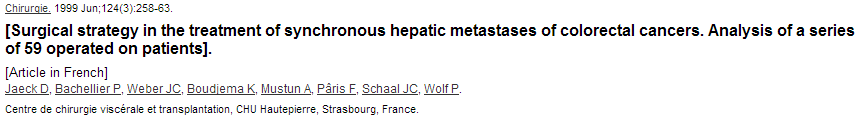 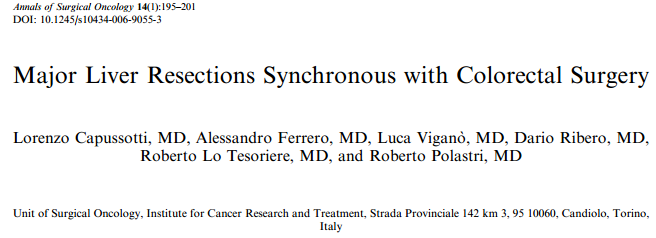 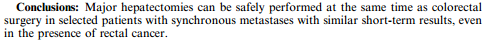 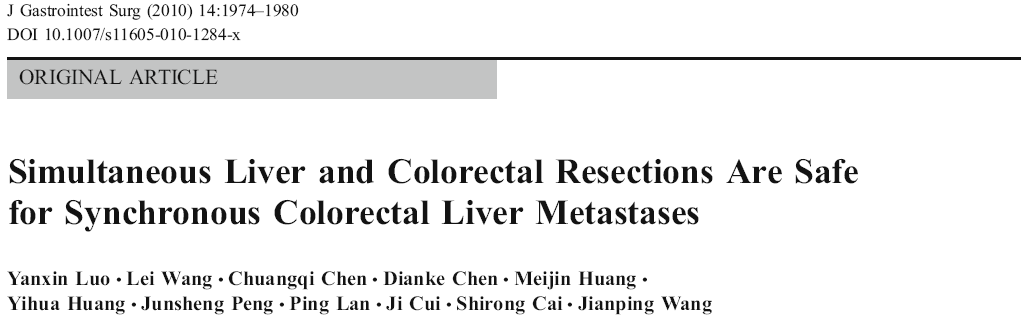 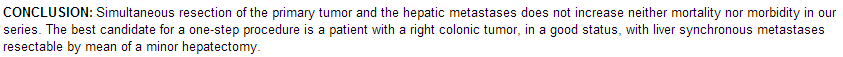 Simultaneous colorectal and hepatic resections are safe and should be performed for most patients with SCLMs
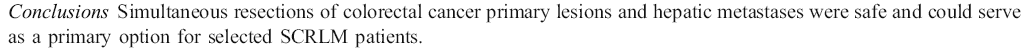 Predictors of perioperative morbidity & mortality

Number of hepatic segments resected
Operative blood loss
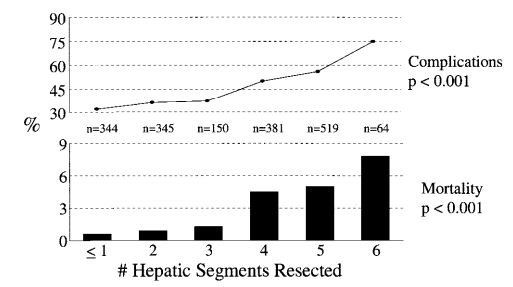 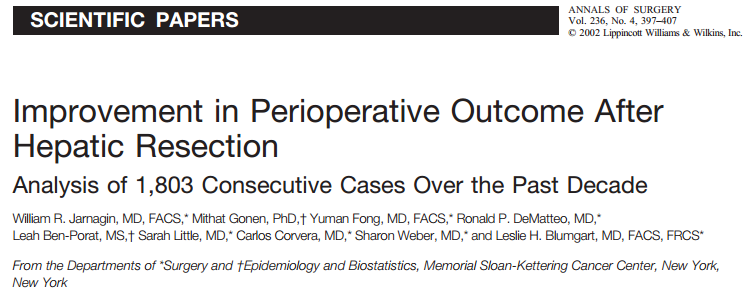 Reductions in both are 
responsible for the
decrease in mortality,
which has occurred
despite an increase in
concomitant major procedures
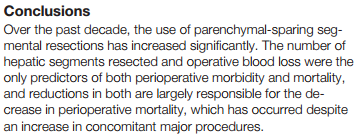 Recent trends- decrease morbidity & mortality -
Parenchyma sparing hepatectomies
Ultrasound-guided limited liver resections
Reduce the morbidity and mortality rates
Allow safe liver re-resections for recurrent CLMs
Minimal invasive approach
Mainly for the primary tumor
Colon cancer – Laparoscopic resection
Rectal tumors – Robotic surgery
Minimal invasive approachin SCLMs
Rectal resection – robotic approach
	Liver resection – right subcostal incision	8 patients

Colorectal resection – laparoscopic approach
	Liver resection – right subcostal incision	6 patients

Colorectal resection – laparoscopic approach
	Liver resection – laparoscopic approach	4 patients
MORBIDITY RATE: 27.7%(5/18)
MORTALITY RATE: 0%
Dan Setlacec Center of General Surgery and Liver Transplantation, Fundeni
2. Oncologic outcome
Overall survival rates
Simultaneous vs. Staged resection
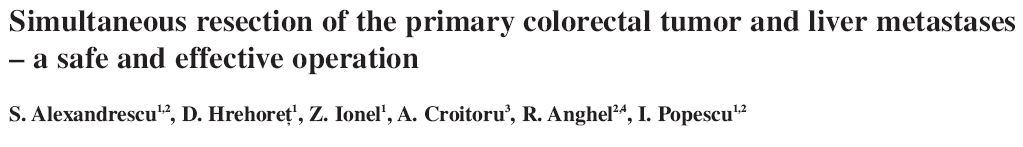 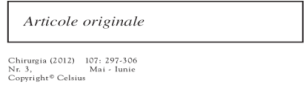 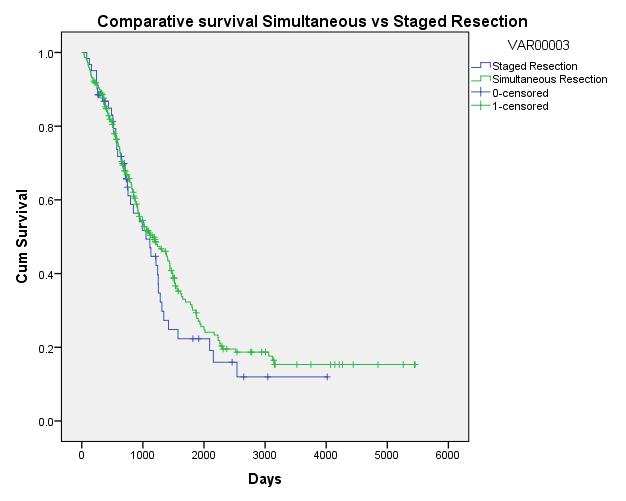 p value = 0.352
SIMULTANEOUS
RESECTION

1-yr: 86.2%
3-yr: 51.6%
5-yr: 31.6%
median: 38.7 mo
STAGED
RESECTION

1-yr: 86.8%
3-yr: 49.4%
5-yr: 22.3%
median: 35.1 mo
Dan Setlacec Center of General Surgery and Liver Transplantation, Fundeni
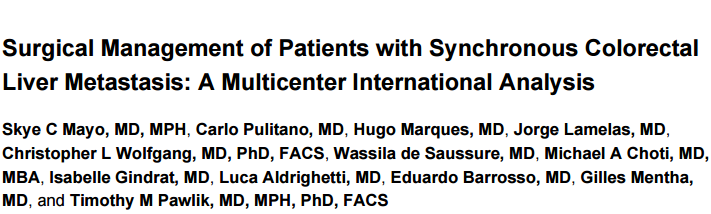 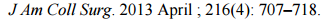 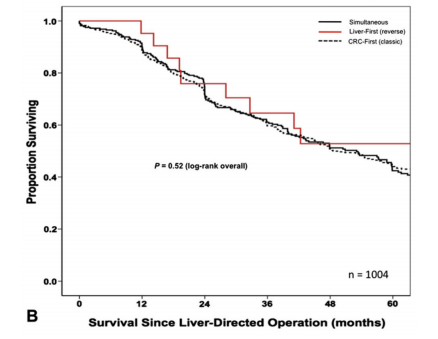 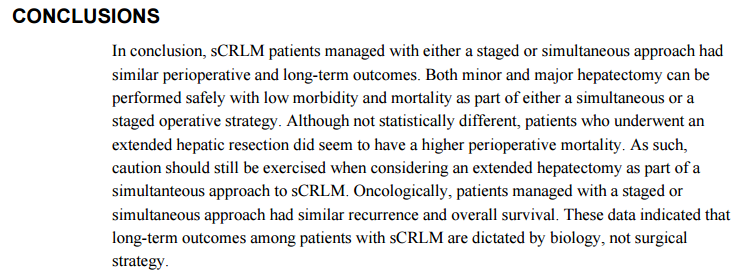 SCLMs patients managed with
either a staged or simultaneous 
approach had similar perioperative
and long-term outcomes
Which approach, for whom?
2. METACHRONOUS CLMs
232 patients
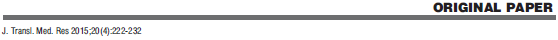 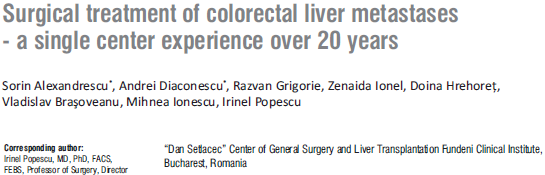 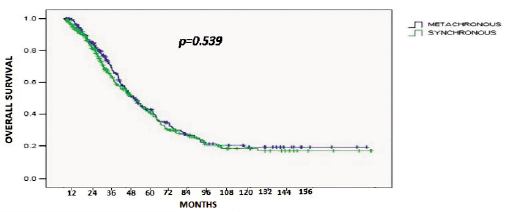 p value = 0.539
SYNCHRONOUS CLMs

1-yr: 86.3%
3-yr: 50.1%
5-yr: 30.1%
median: 38.1 mo
METACHRONOUS CLMs

1-yr: 89.6%
3-yr: 51.6%
5-yr: 31.8%
median: 39.6 mo
Dan Setlacec Center of General Surgery and Liver Transplantation, Fundeni
Does disease-free interval influence overall survival?
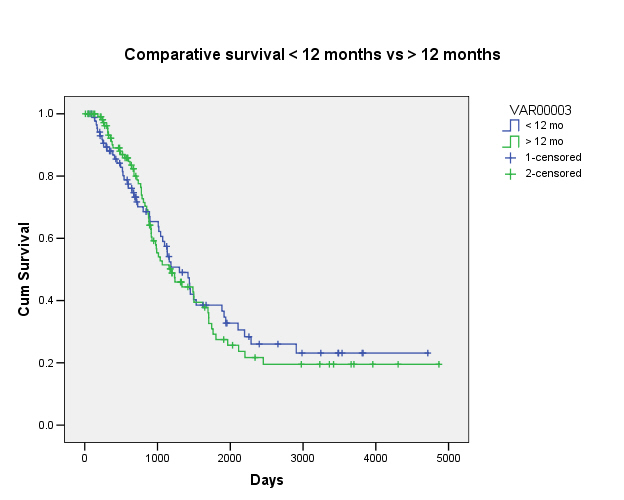 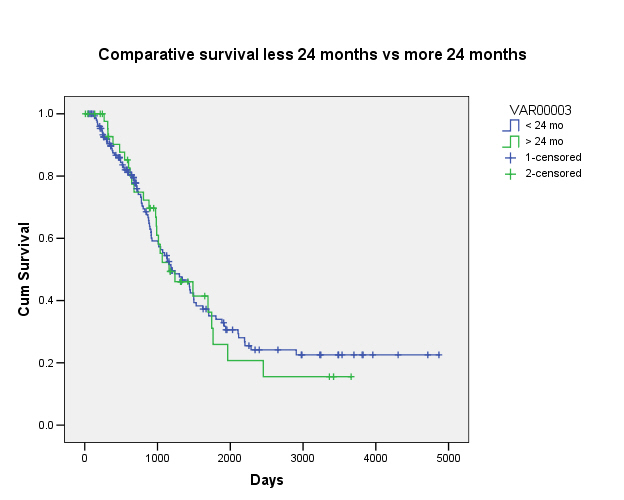 P=0.867
P = 0.796
The disease-free interval between the primary
tumor resection and CLMs development
has not any impact on overall survival
Prognostic factors
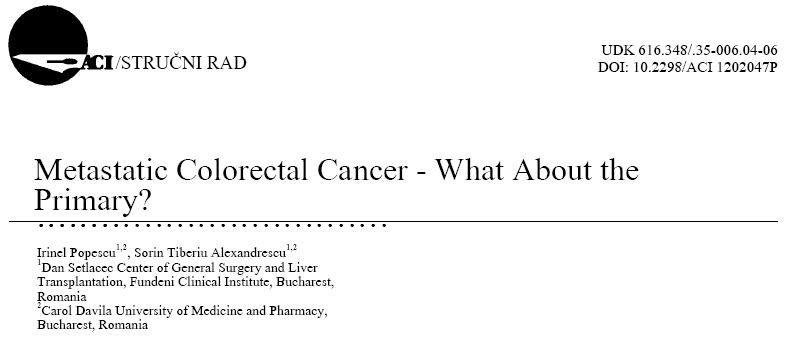 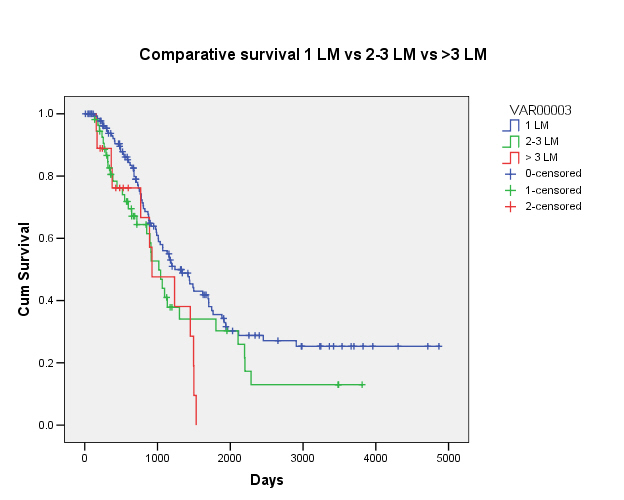 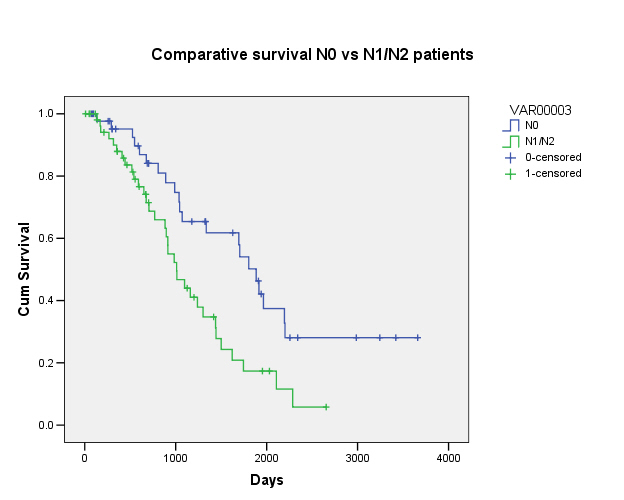 P = 0.029
P = 0.005
The number of metastases and lymph nodes status were correlated with overall survival
II. INITIALLY UNRESECTABLE CLMs
ESMO guidelines 2014
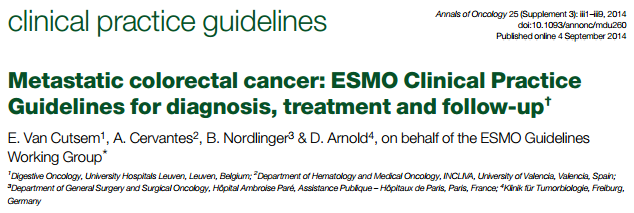 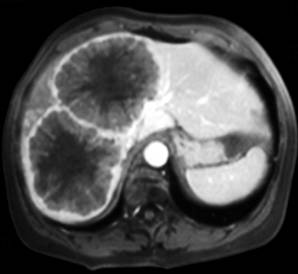 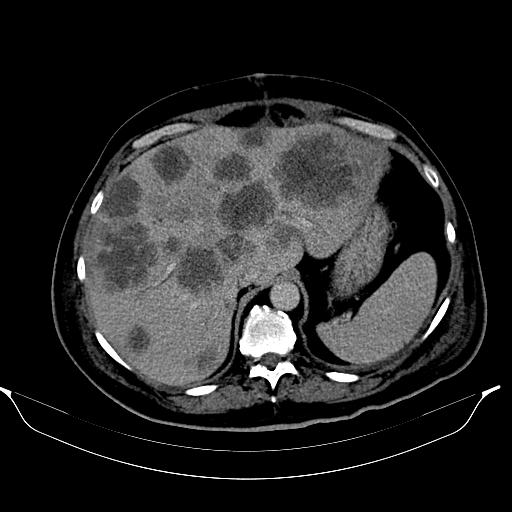 Potentially resectable (Group 1)
Strategies for render to resectability
C
D
B
A
“Two-stage”
Hepatectomy
+/–  PVE/PVL
Hepatectomy
+ Ablation
(CARe)
Hepatectomy following
PVE/PVL or ALPPS
Hepatectomy
following
conversion CHT
11 pts.
5 pts.
4 pts.
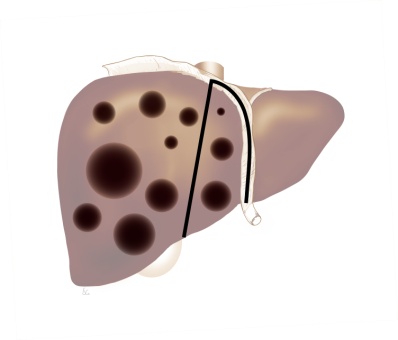 25 pts.
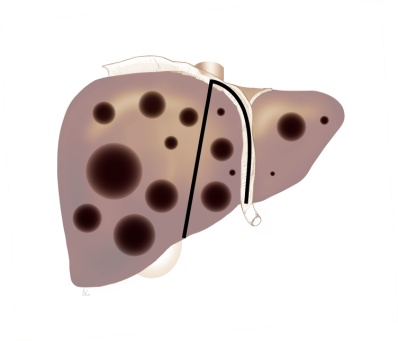 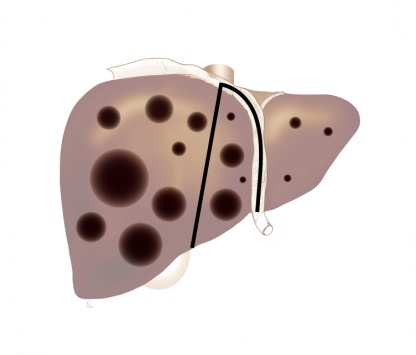 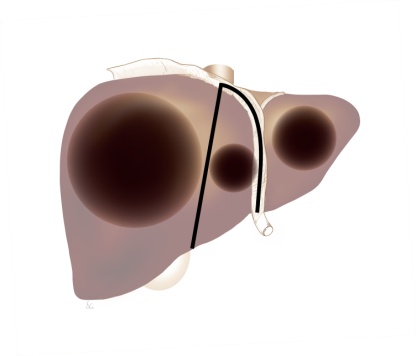 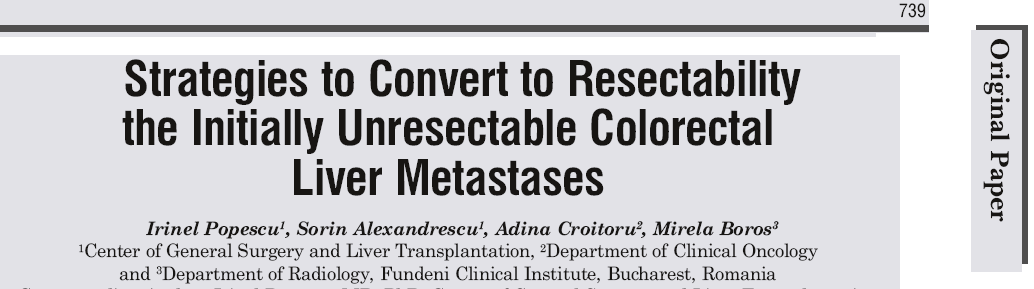 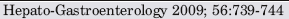 Few LM >30 mm 
in FLR
FLR < 30%
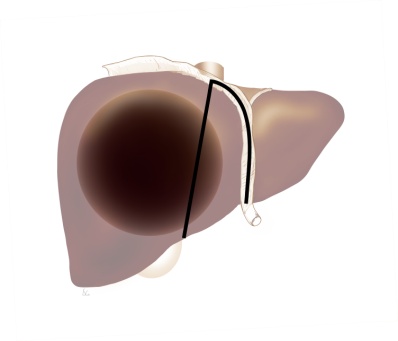 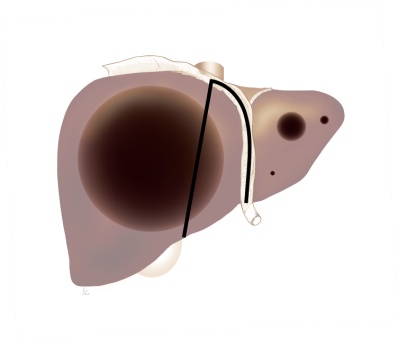 < 3 LM, < 30 mm 
in FLR
Few bilobar
CLMs
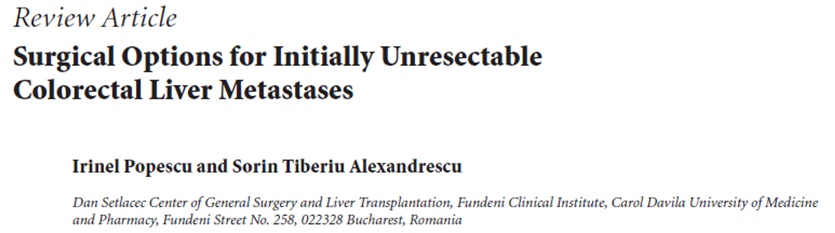 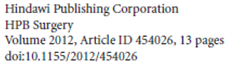 A. Combined Ablation and Resection (CARe)
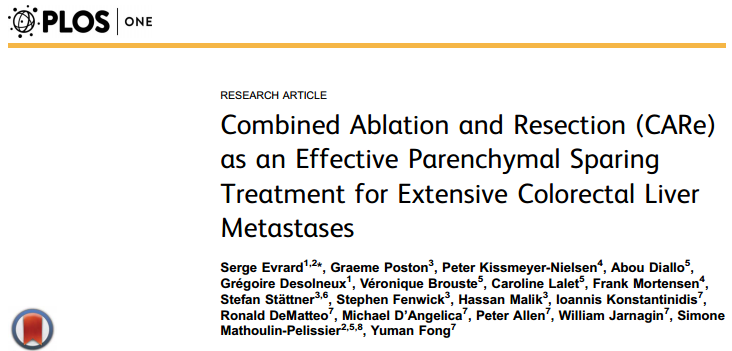 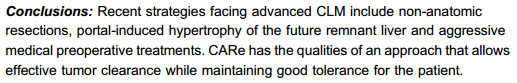 Median number of metastases: 5 (73% synchronous; 89% bilateral)
100
Upper limit 95% CI
Survival %
Lower limit 95% CI
90
80
70
60
Survival (%)
50
40
30
Median OS: 39.6 mo
5-year OS: 37%
20
10
0
0
1
2
3
4
5
6
7
Years after treatment
CARe increases the chance of cure for patients with extensive CRC liver metastases
T C, f, 41 y-o
5. 2014
Sigmoid ADK – pT3N1bM0
Left colectomy with colo-rectostomy
7. -12. 2014
FOLFOX – 6 cycles
“Dan Setlacec” Center of General Surgery and Liver  Transplantation
6. 2015
Multiple (12) bilobar CLMs
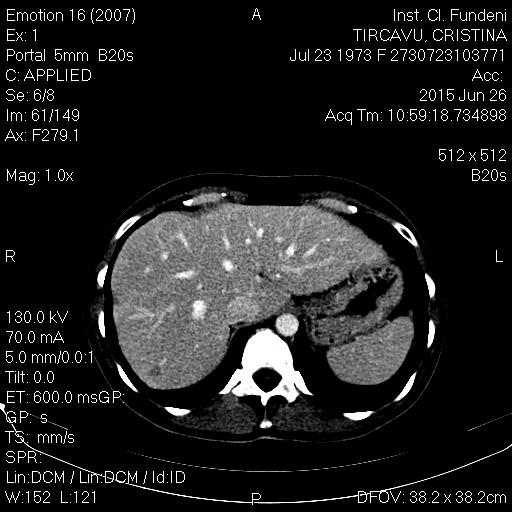 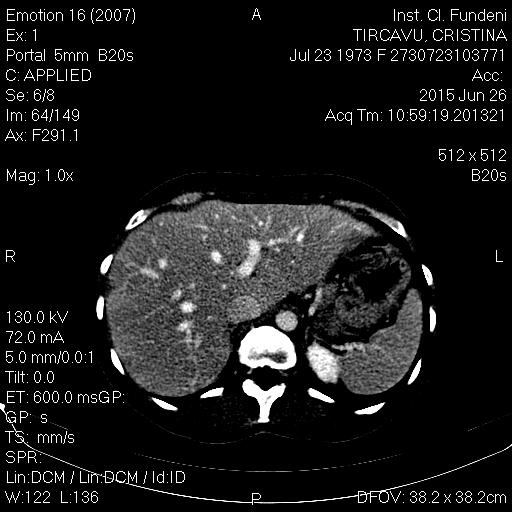 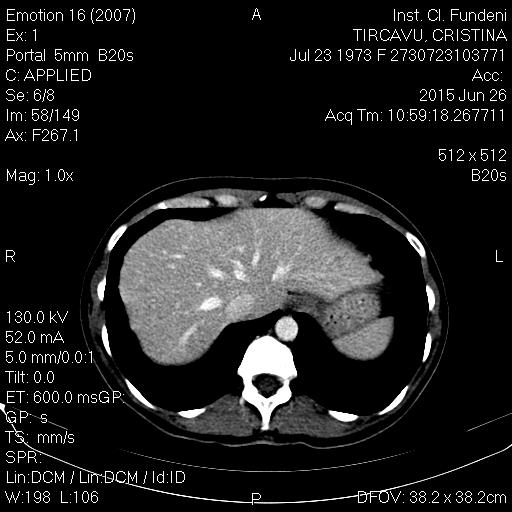 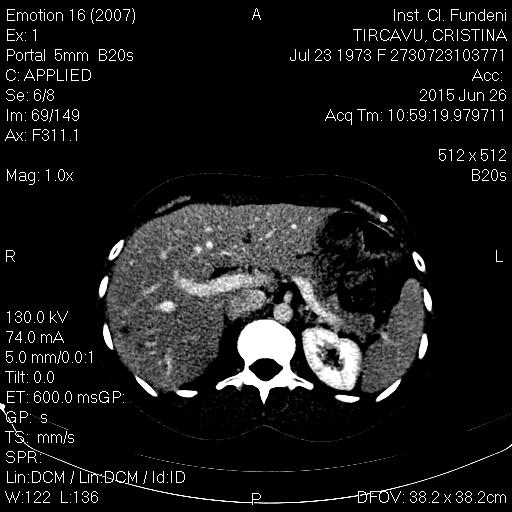 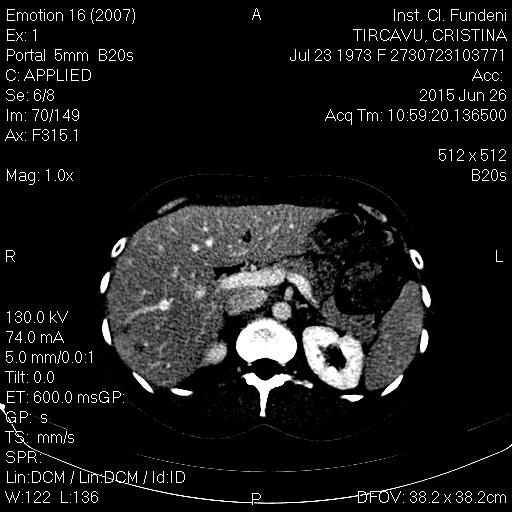 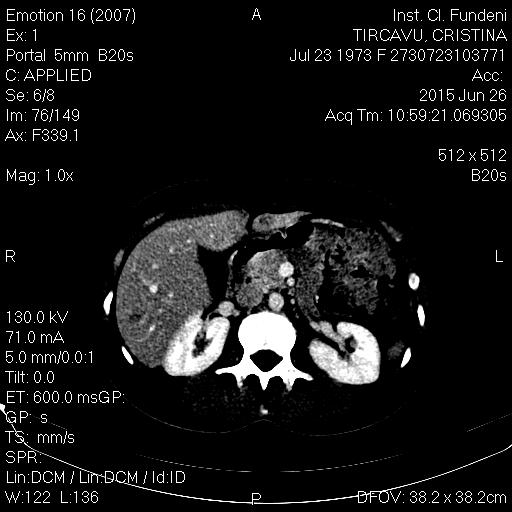 7. 2015
Intraoperative ultrasonography: 15 CLMs
Non-anatomical resections segments 2 and 6, wedge resections segments 3, 4, 7 and RFA (2 CLMs segment 8)
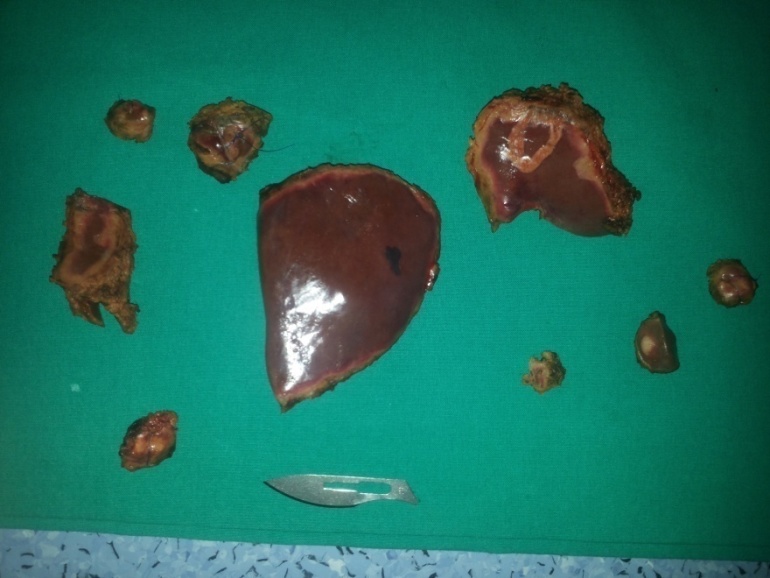 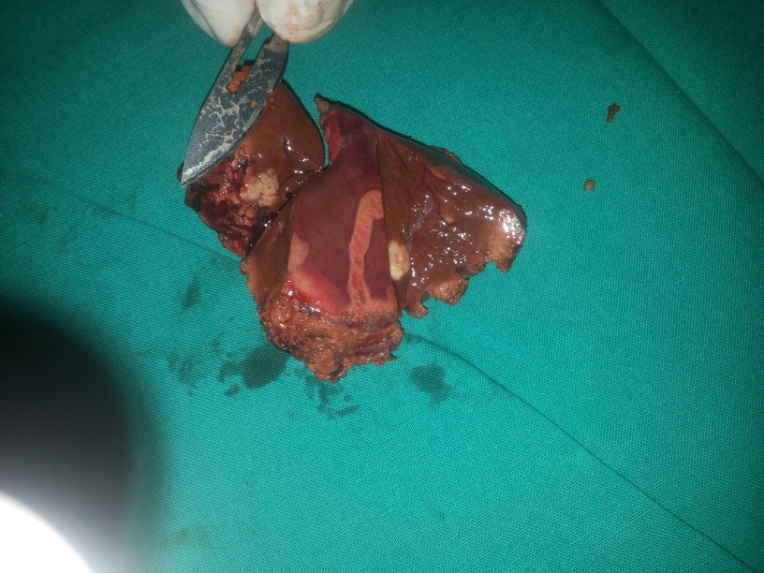 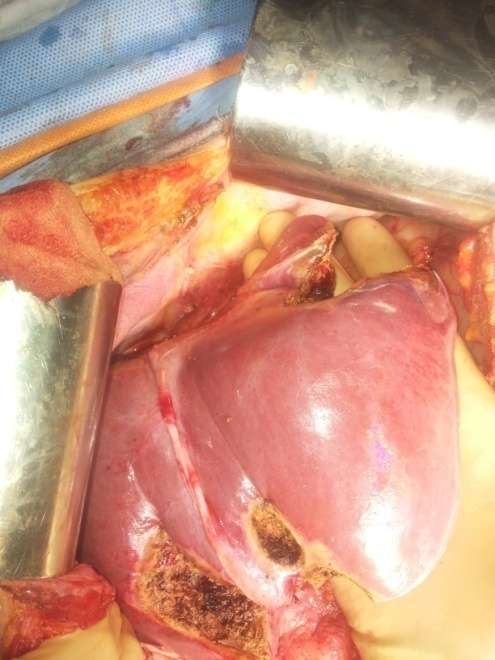 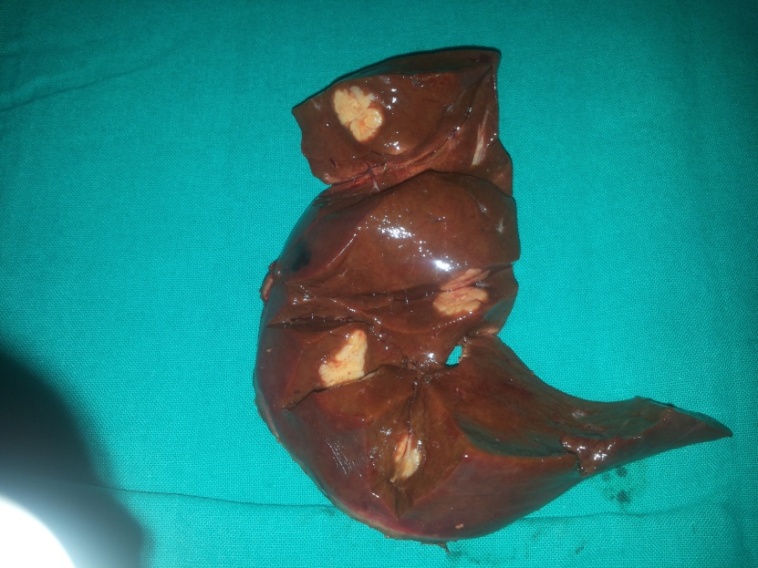 8. 2015 – 6. 2016:	 5-FU+ Bevacizumab
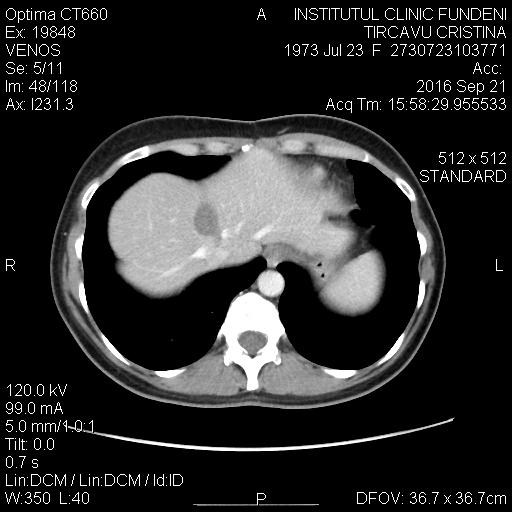 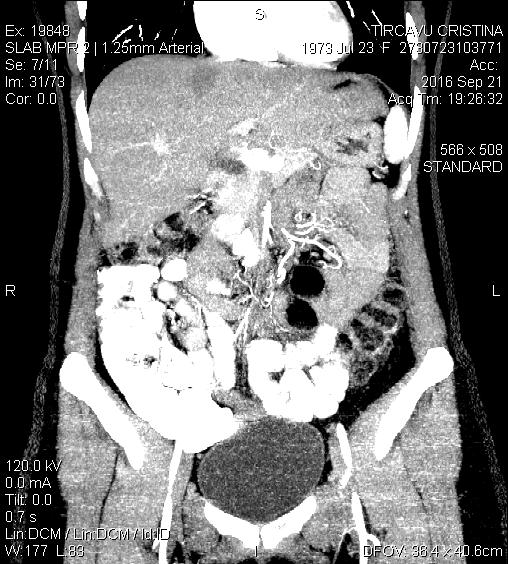 Without recurrence, Complete ablation
In present: alive, without recurrence,
at 14 months postoperatively
B. Hepatectomy after
PVE/PVL
Resectability rate1,2: 55-63%
Morbidity rate1,2: 7 – 29%
Mortality rate1,2: 0 – 4%
5-yr OS1 – 40%
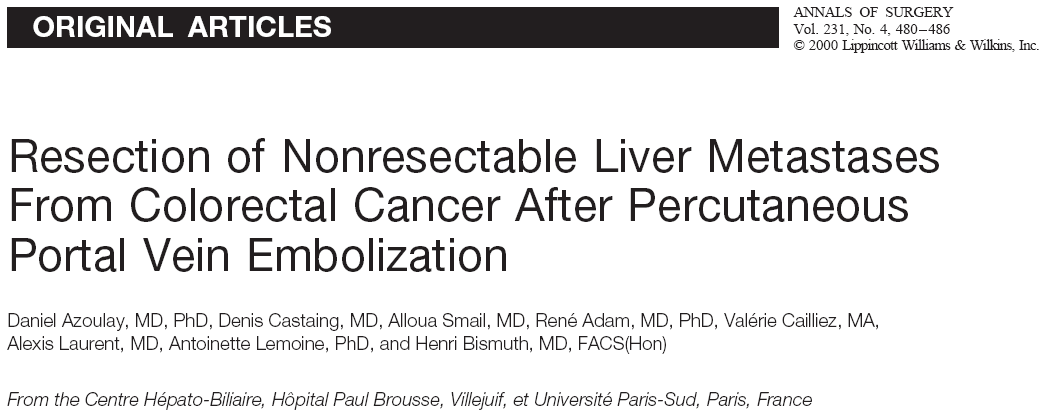 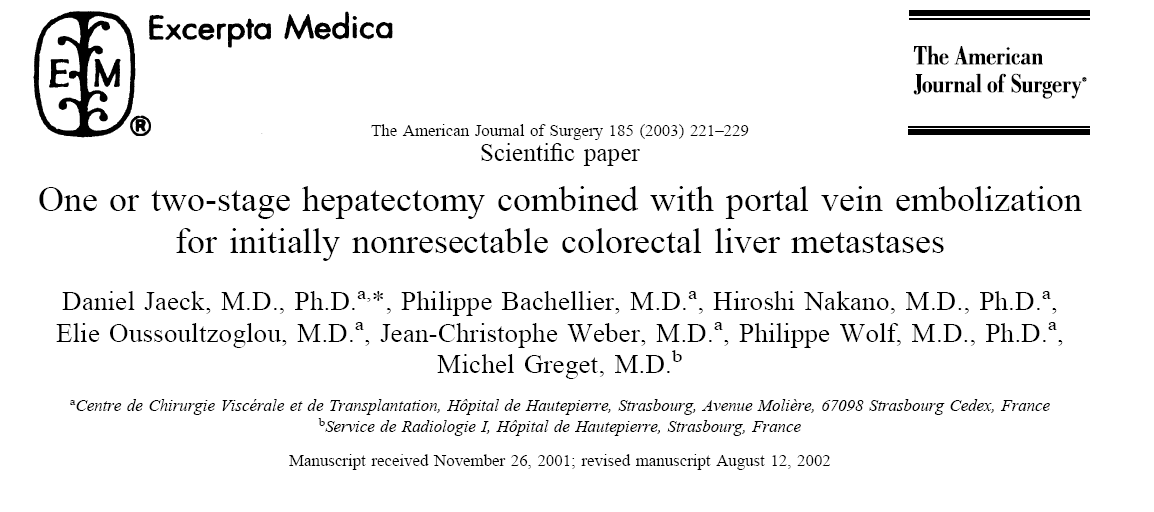 Objectives:
Atrophy of tumoral liver parenchyma (future resected liver)
Compensatory hypertrophy of the non-tumoral liver parenchyma (future liver remnant – FLR)
Avoidance of the postoperative liver failure
Azoulay D, Castaing D, Smail A et al. in Ann Surg; 231(4): 480 – 486, 2000
Jaeck D, Bachellier P, Nakano H et al in Am J Surg; 185: 221 – 229, 2003
C. “Two-stage” liver resection +/- PVE/PVL
Resectability rate1,2: 55 – 81%
Morbidity rate1,3: 45%
Mortality rate1-3: 0 – 15%
3-yr OS1,2: 35 – 54%
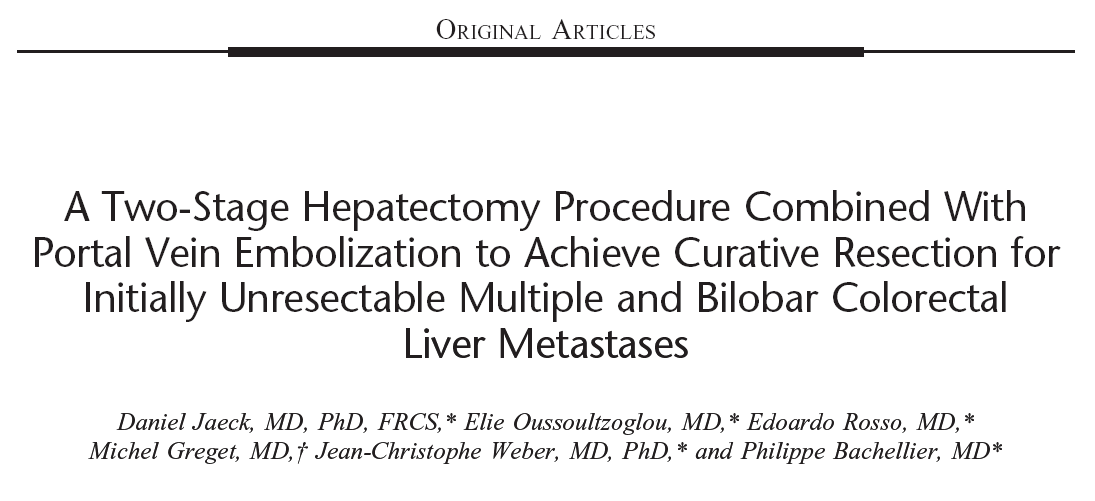 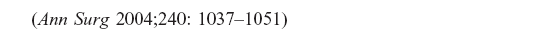 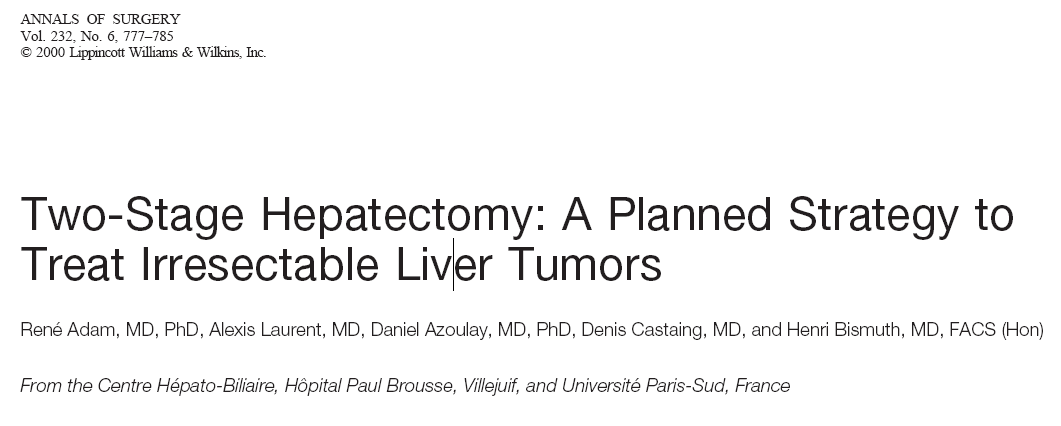 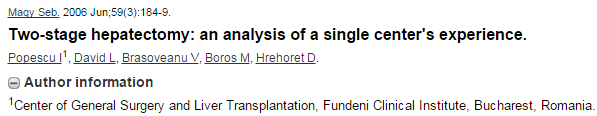 Stage 1: resection of the metastases from the future liver remnant (left hemiliver or segments 2-3)
+/– PVE/PVL
Stage 2: resection of the tumoral liver – right hemihepatectomy/trisectonectomy
Adam R, Laurent A, Azoulay D et al. in Ann Surg; 232 (6): 777 – 785, 2000
Popescu I, David L, Brasoveanu V et al. in Magy Seb 58(3): 184-9, 2006
Jaeck D, Oussoultzoglou E, Rosso e et al. in Ann Surg; 240: 1037 – 1051, 2004
100
80
60
Survival (%)
40
20
0
1
2
3
4
5
6
7
8
9
10
Years
D. Hepatectomy following conversion chemotherapy
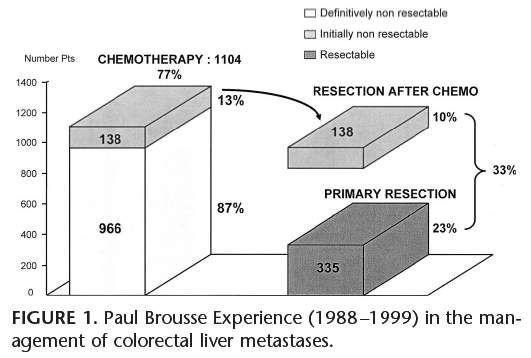 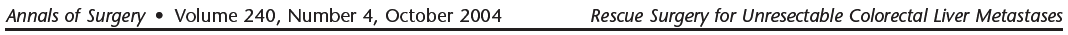 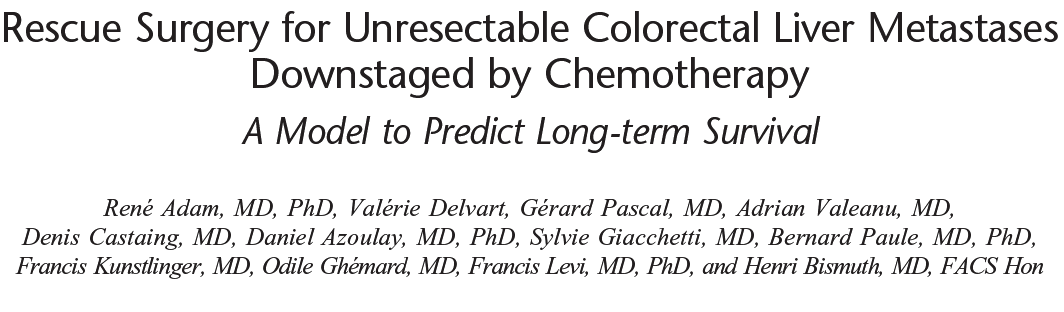 91%
Resectable : 335
Initially non resectable : 138
66%
P= 0.01
48%
52%
30%
33%
23%
No Surgery
M. V., f, 62 y-o
1. 2016
Obstructive superior rectal ADK, 
liver metastasis segments 4,5,7,8
Anterior rectal resection
pT3N2(15/23)M1(hep)
RAS wild type
“Dan Setlacec” Center of General Surgery and Liver  Transplantation
2. 2016 – 4.2016
FOLFOX – 3 cycles
Stable disease
CEA > 100 ng/ml
5. 2016
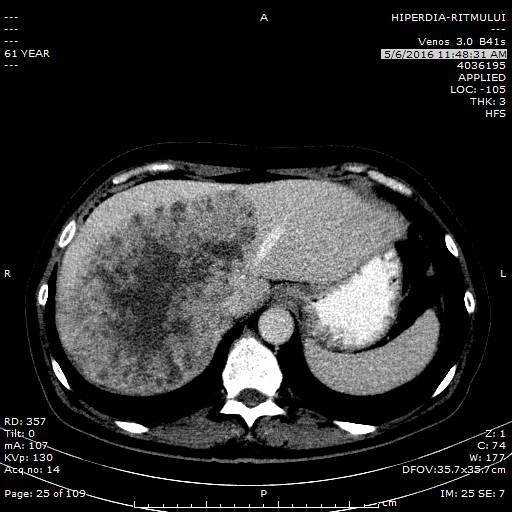 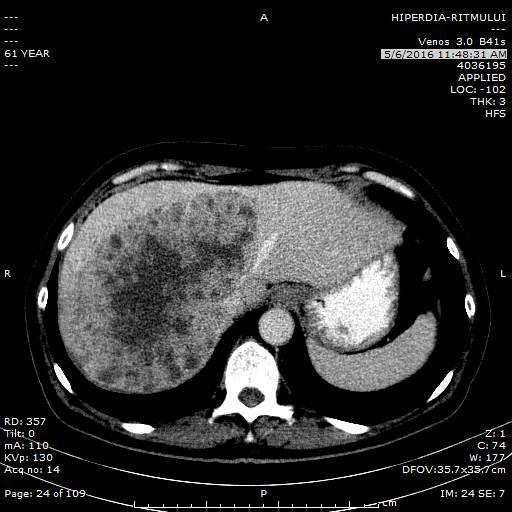 5. 2016 – 7.2016
FOLFOX + Cetuximab – 3 cycles
Important down-sizing of CLM
Early tumor shrinkage
CEA = 2.2 ng/ml
7. 2016
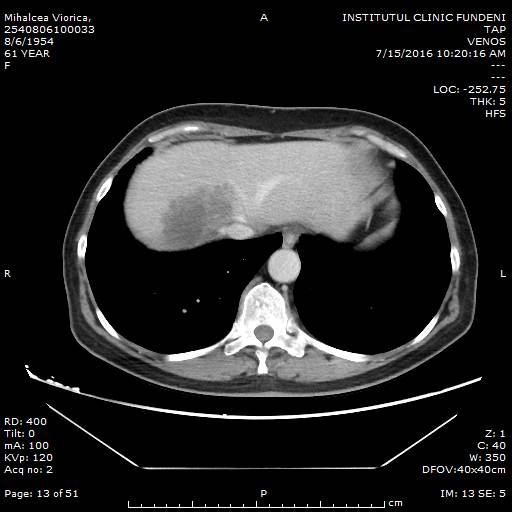 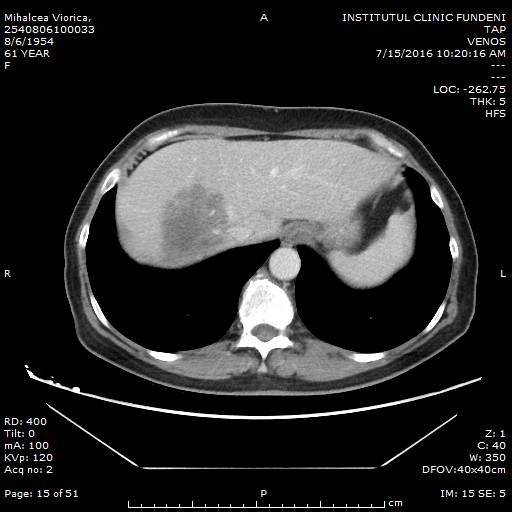 8. 2016
Liver resection of segments 7, 8, 4 with
Right hepatic vein resection and lateral resection of Middle hepatic vein,
Partial resection of the right diaphragm with phrenoraphy
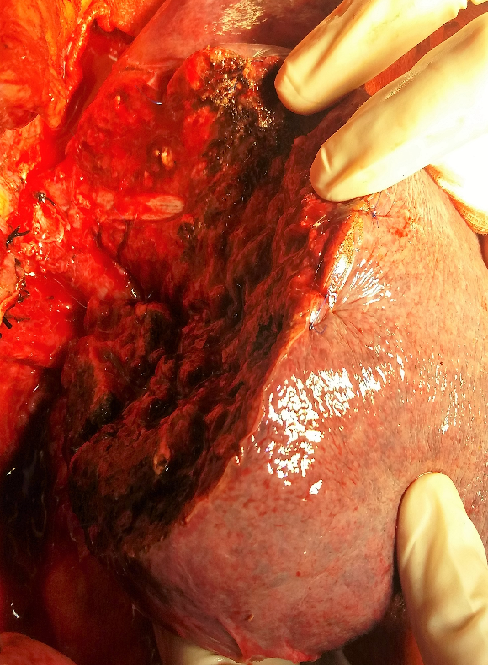 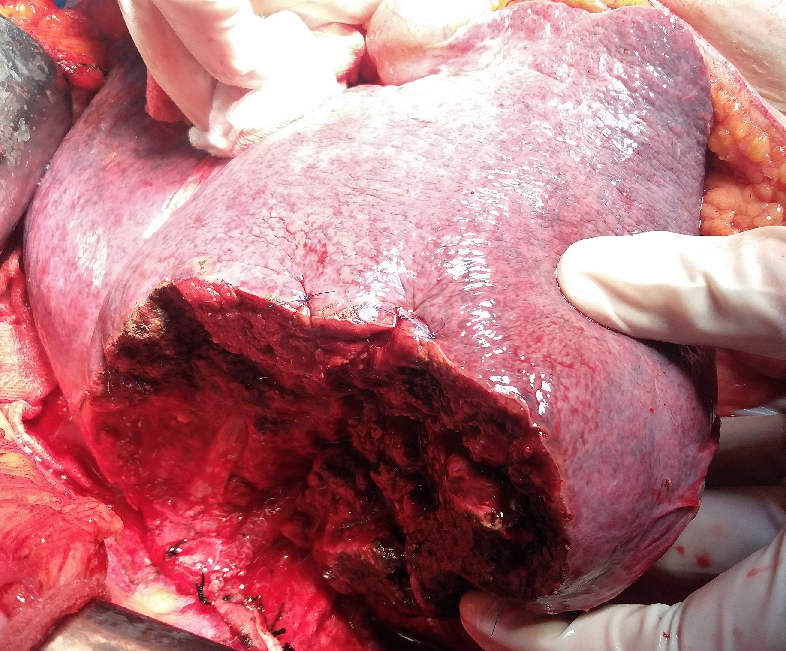 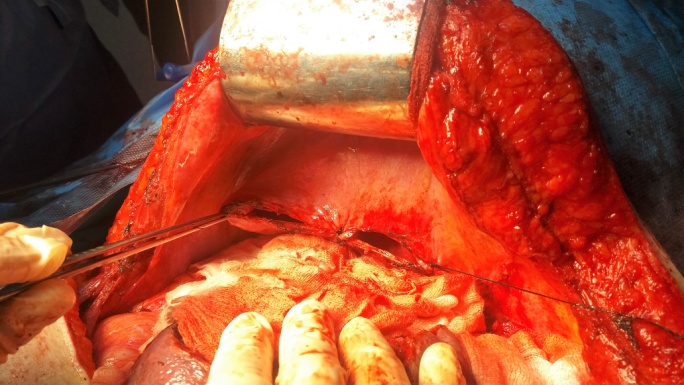 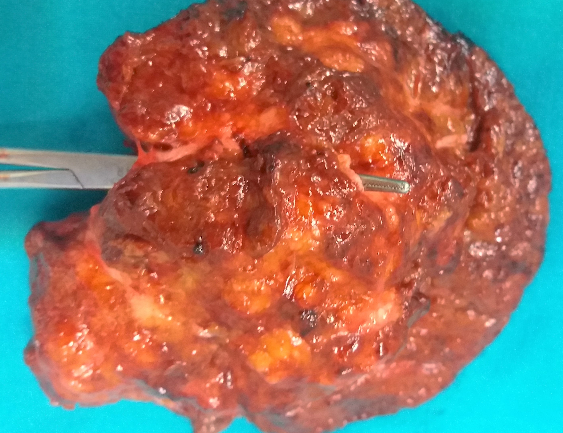 No postoperative complications
Importance of initial definition of criteria for resectability
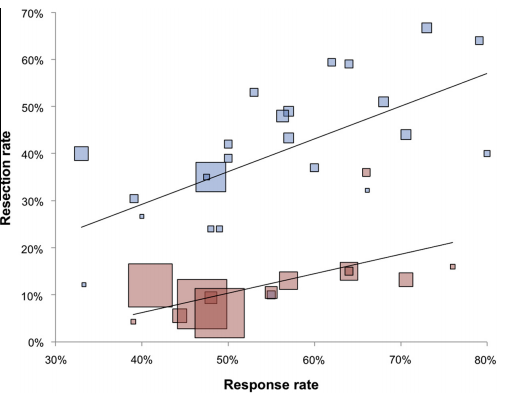 p = 0.006
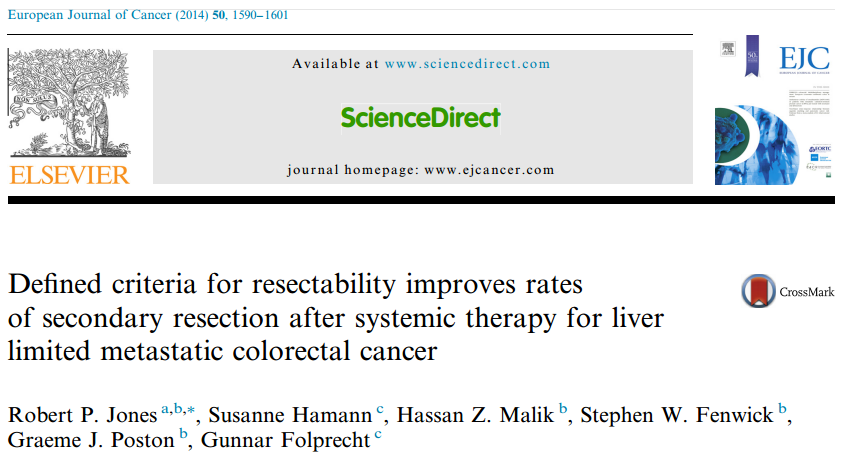 Median resection rate:
	Defined criteria for resectability – 39.5%
	Without clearly defined criteria for resectability – 11%
“Dan Setlacec” Center of General Surgery and Liver  Transplantation
Morbidity rates
INITIALLY UNRESECTABLE
INITIALLY
RESECTABLE
31.3% (167/533)



2.8% (15/533)
p = 0.020
48% (22/45)



4.4% (2/45)
Mortality rates
p = 0.634
Overall survival rates
Initially Resectable vs. Initially Unresectable CLMs
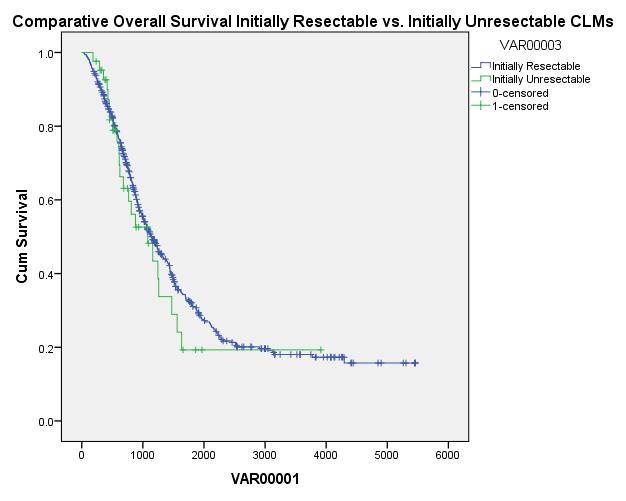 P=0.429
INITIALLY UNRESECTABLE

1-yr: 92.6%
3-yr: 48.2%
5-yr: 19.3%
median: 36 mo
INITIALLY RESECTABLE

1-yr: 88.6%
3-yr: 51.8%
5-yr: 31.4%
median: 38.6 mo
CONCLUSIONS
The progresses in liver surgery increased dramatically the survival rates of patients with CLMs

Simultaneous resection provides similar short-term and long-term outcomes as staged resections in most patients with synchronous CLMs

In resected metachronous CLMs, the disease-free interval between the primary tumor resection and CLMs diagnosis has not impact on overall survival
CONCLUSIONS
Whenever possible, major hepatectomies should be replaced by IOUS-guided limited liver resections, and primary tumor should be approached minimally invasive

Even in patients with initially unresectable CLMs, the prognosis is improved by an aggressive multimodal treatment (based on a multi-disciplinary team decision)
END
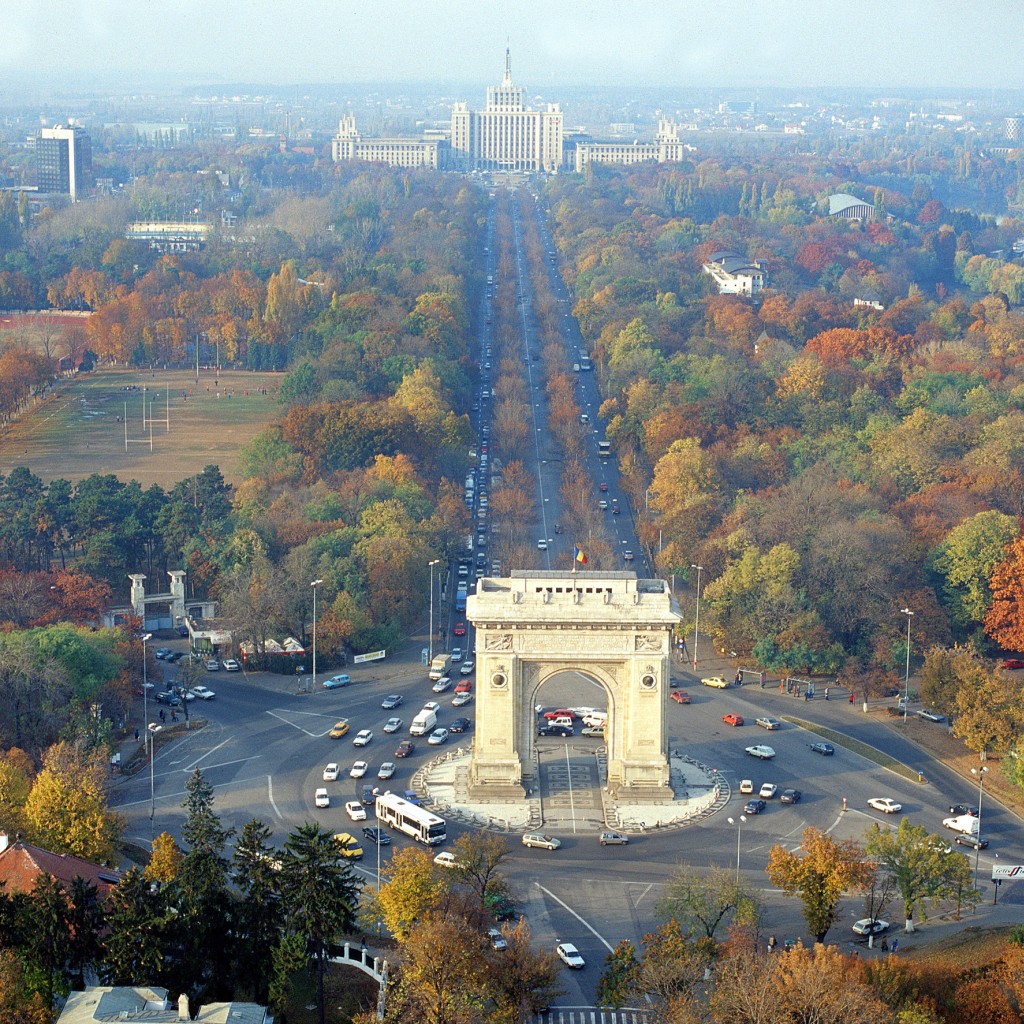 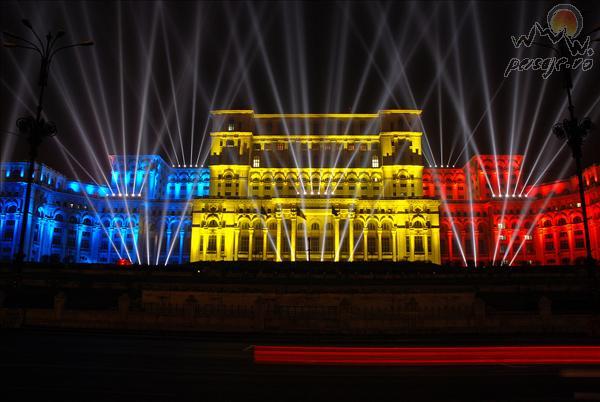 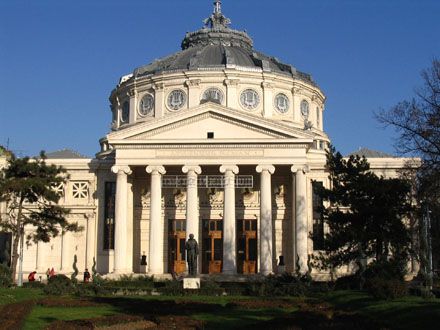 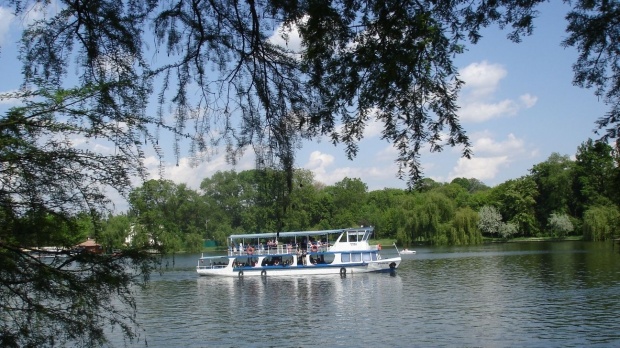